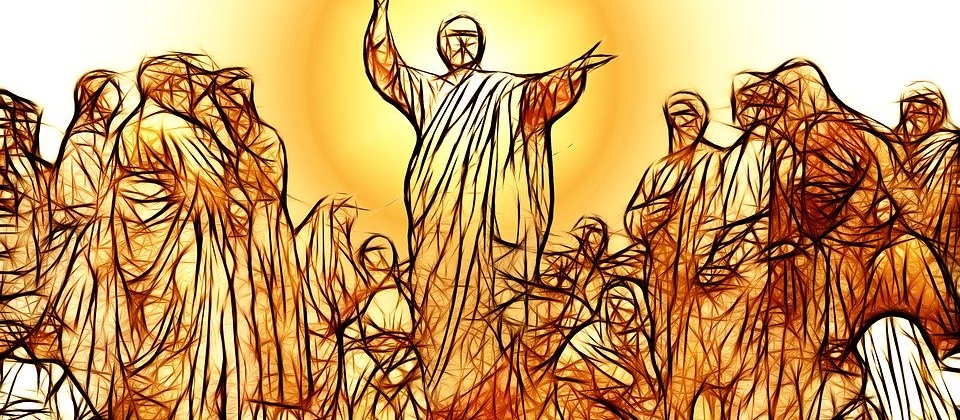 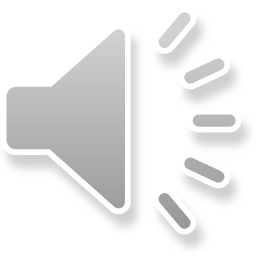 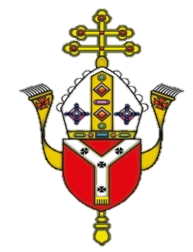 The Beatitudes - Blessed are those who hunger and thirst for Righteousness.
Matthew 5: 1 - 12
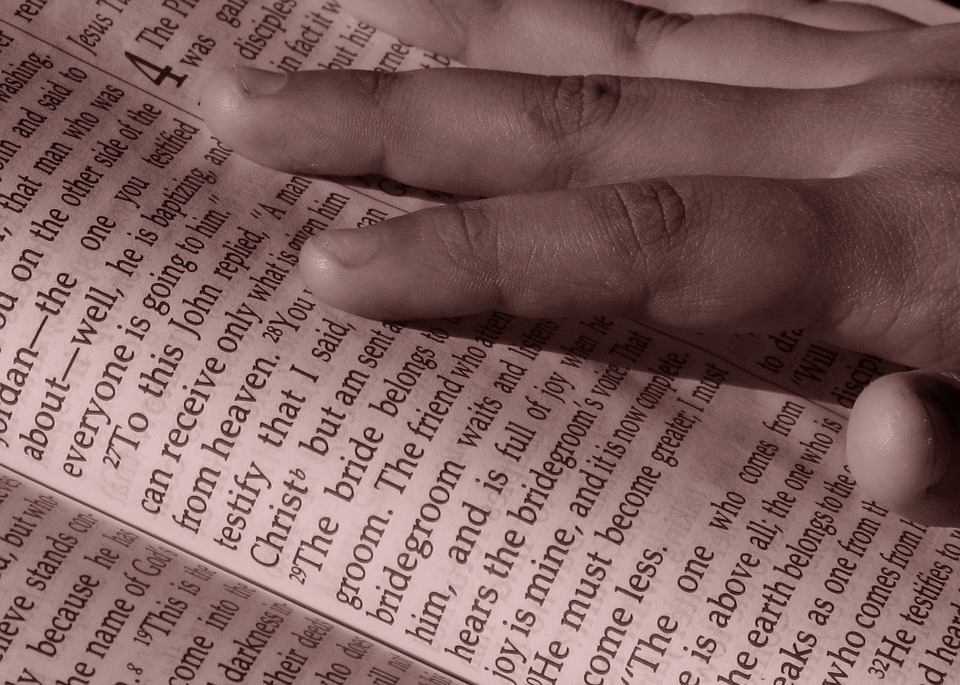 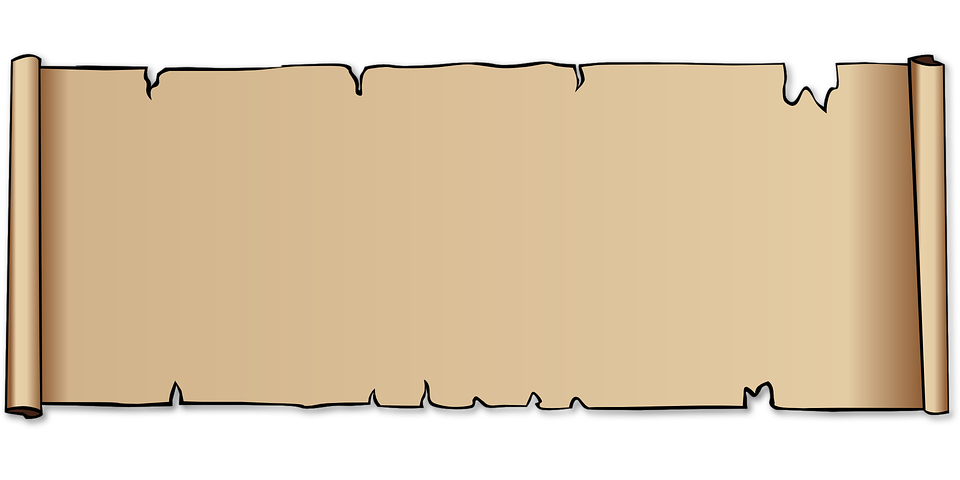 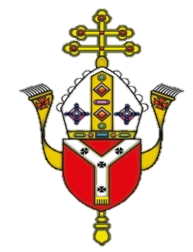 Gather: Hunger for Righteousness
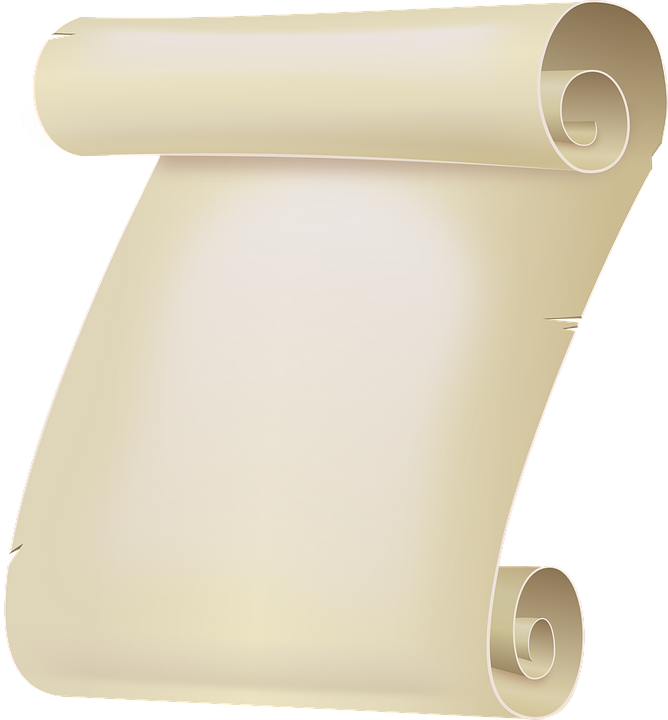 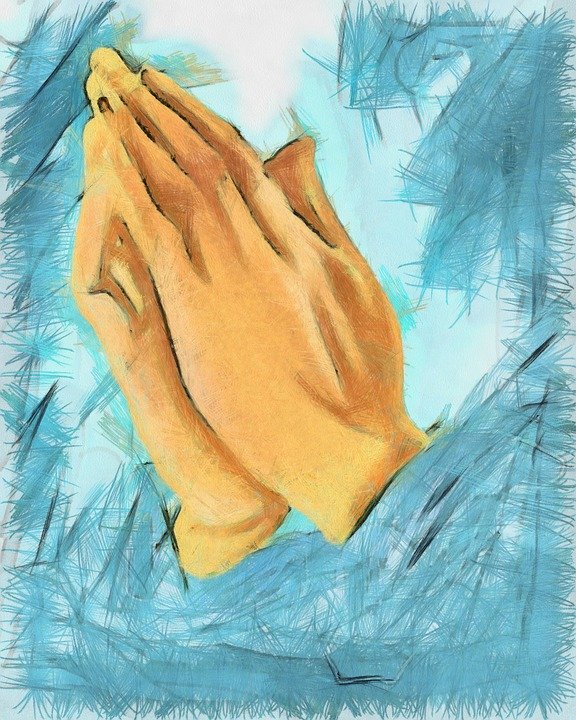 Father,
Thank you for your word.
Help us to listen
And show your love.
Amen
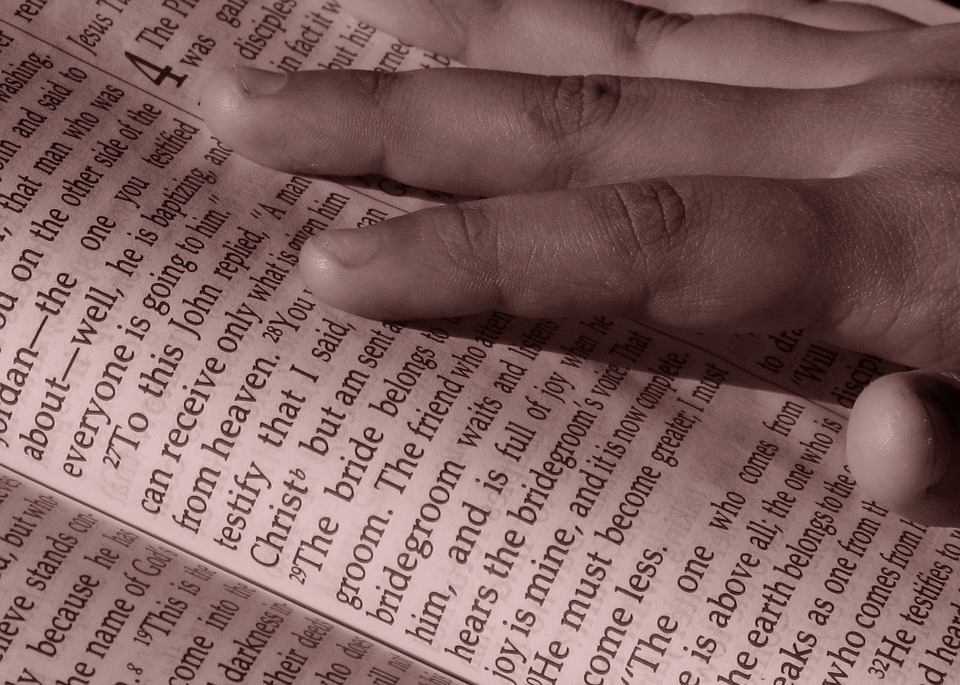 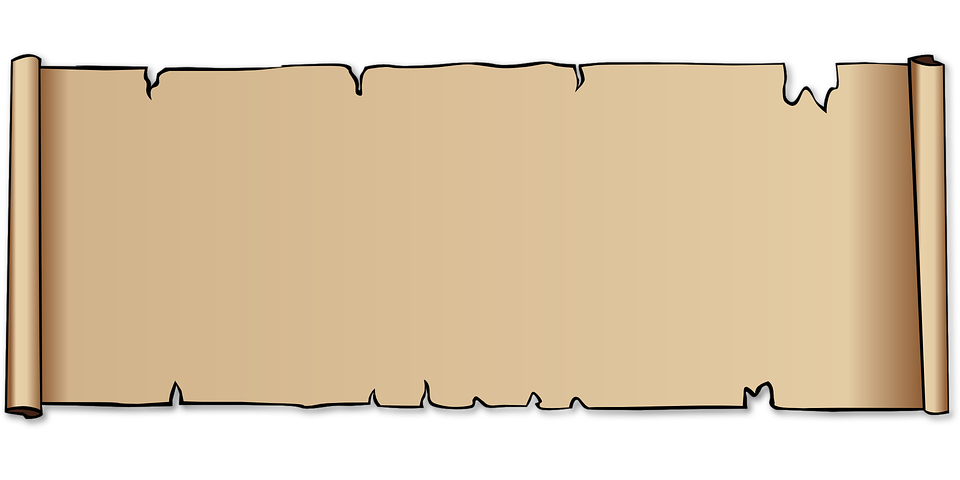 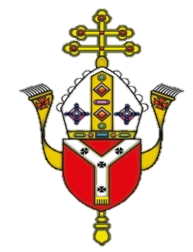 Listen: Hunger for Righteousness
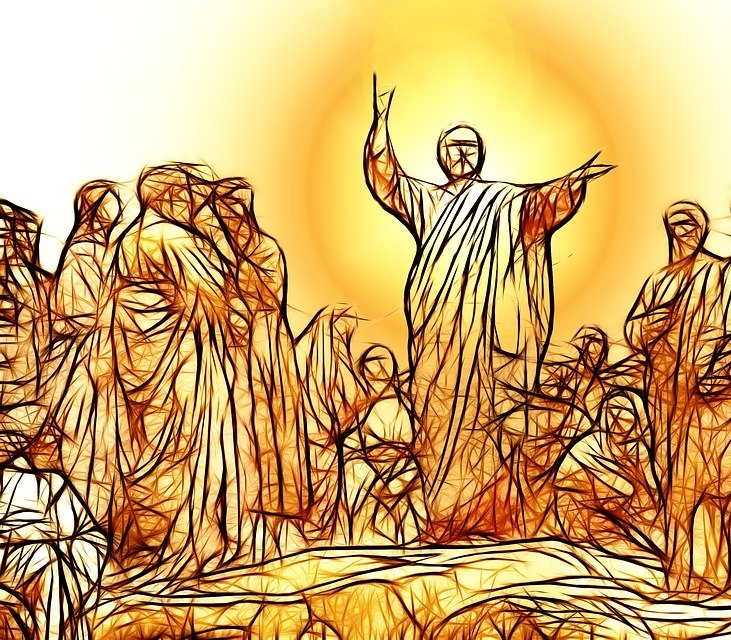 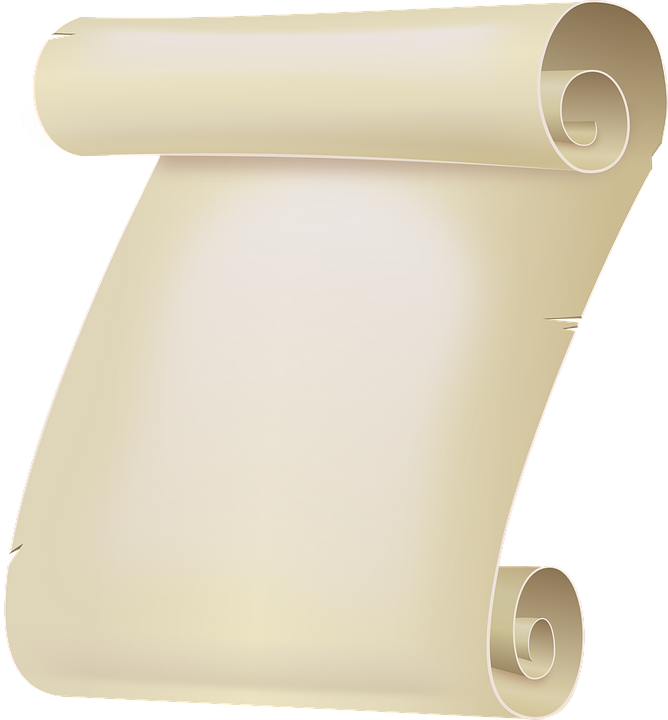 During the Sermon on the Mount, Jesus ‘gave’ us the Beatitudes.
Matthew 5:1-12 
The Beatitudes
When Jesus saw the crowds, he went up the mountain; and after he sat down, his disciples came to him. 
Then he began to speak, and taught them, saying:
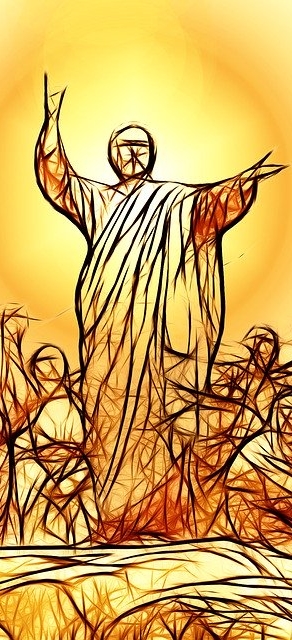 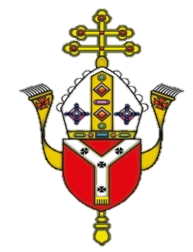 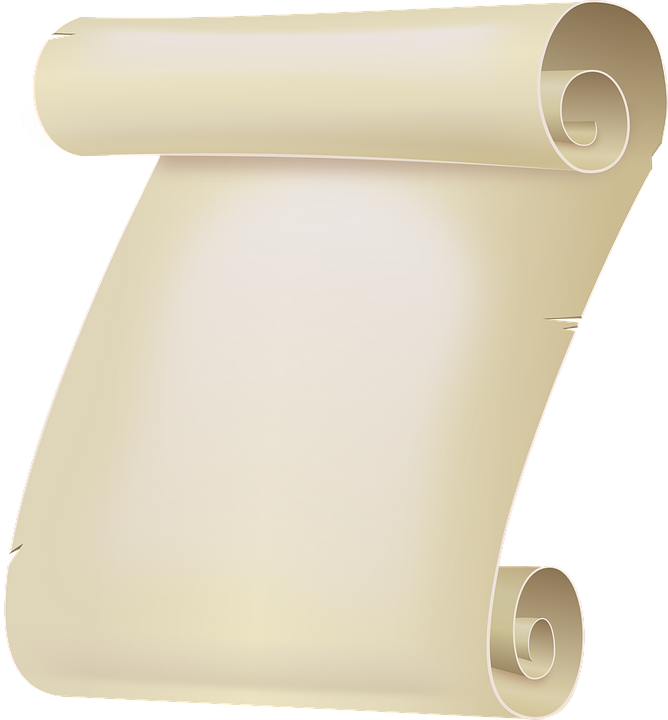 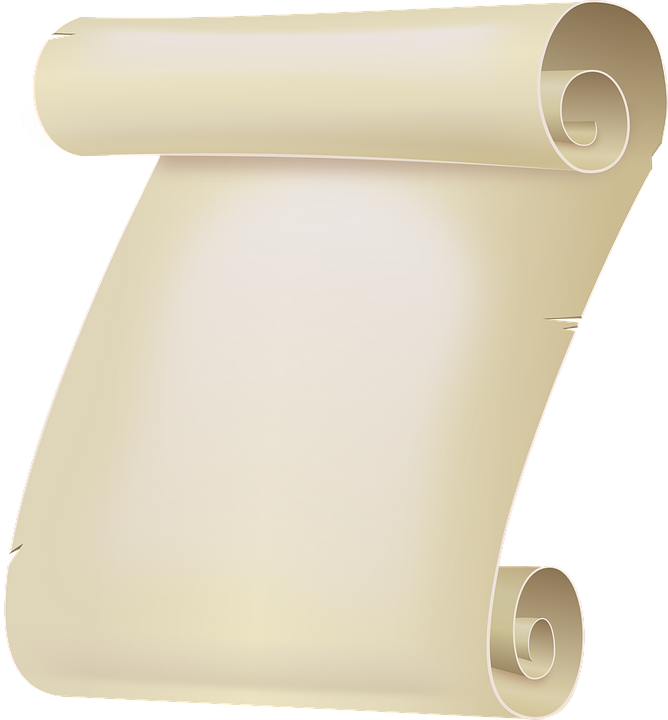 Blessed are the merciful,              for they will be shown mercy.

          Blessed are the pure in heart,    for they will see God.

Blessed are the peacemakers,     for they will be called children 
of God.
Blessed are those who are persecuted because of 
righteousness, for theirs is the kingdom of heaven.
Blessed are the poor in spirit,                       for theirs is the kingdom of                         heaven.

                 Blessed are those who mourn,             for they will be comforted.

Blessed are the meek,    for they will inherit the earth.

Blessed are those who hunger
 and thirst for righteousness,    for they shall be satisfied.
[Speaker Notes: Background music plays automatically; turn down sound if you would prefer.]
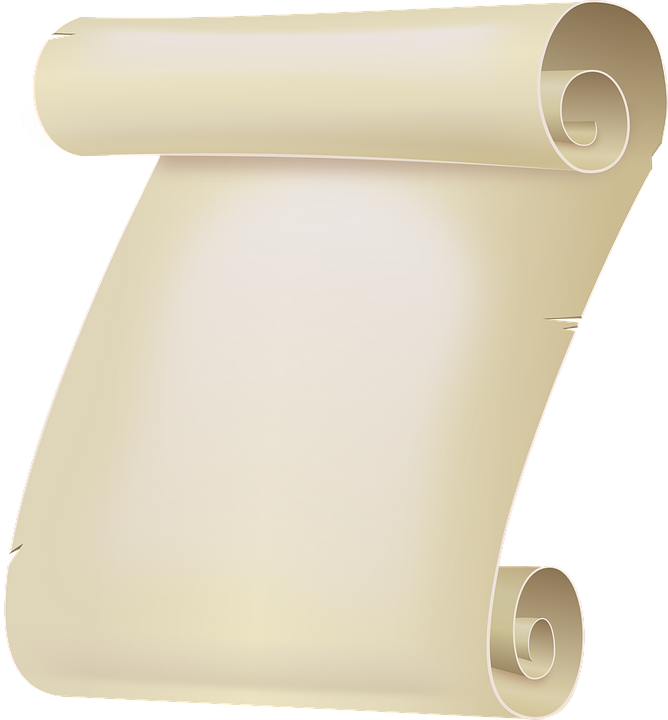 “Blessed are those who hunger and thirst for righteousness,    for they shall be satisfied.”
Matthew 5:6
The fourth beatitude tells us...
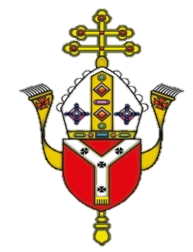 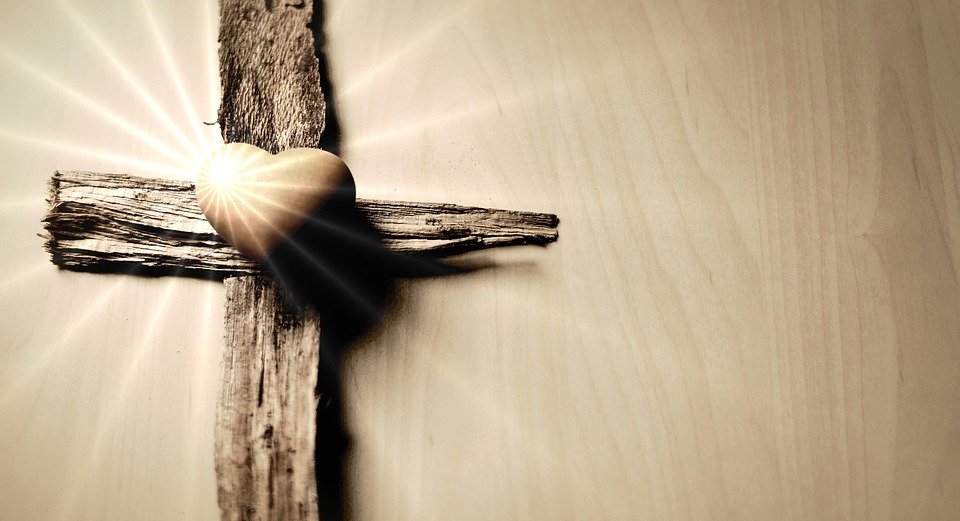 What does it mean to ‘be righteous’...
to ‘thirst for  righteousness?
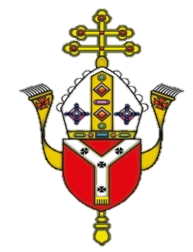 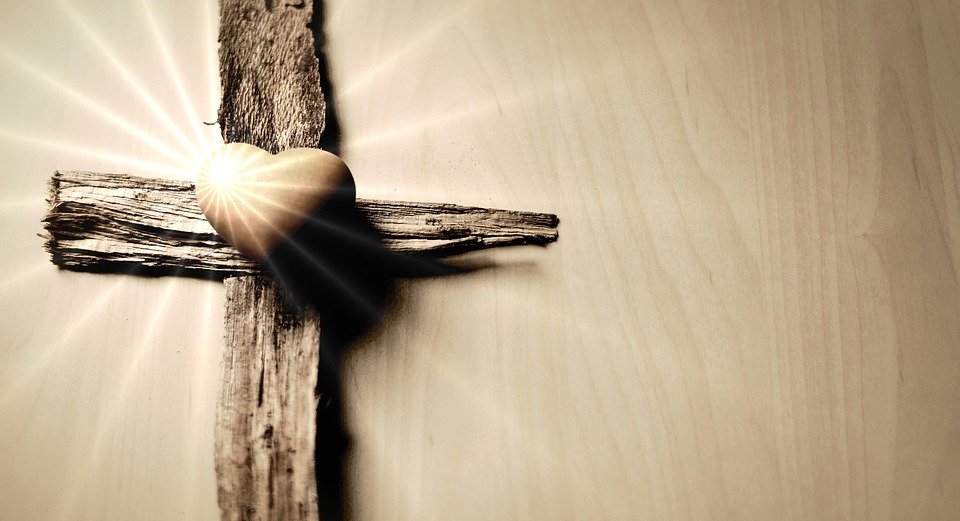 To ‘be righteous’ means to be...
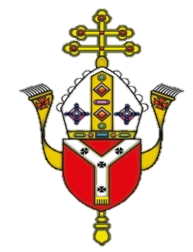 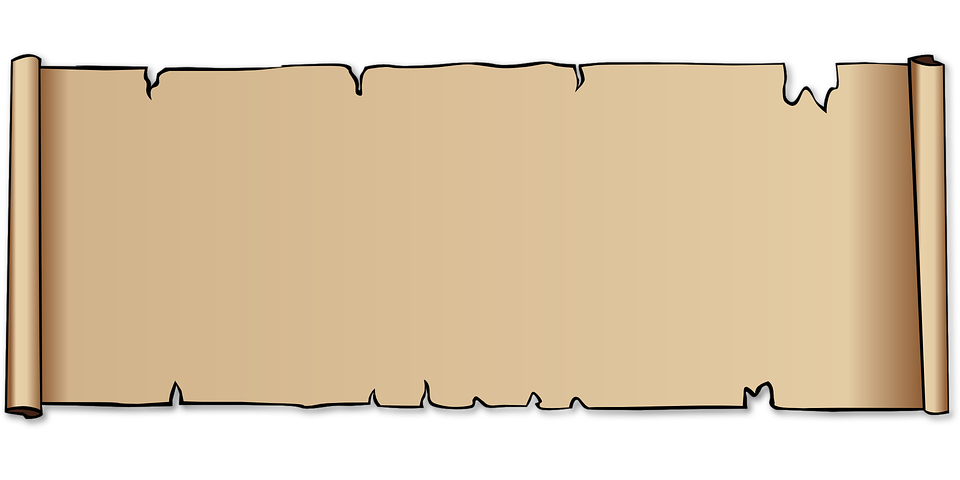 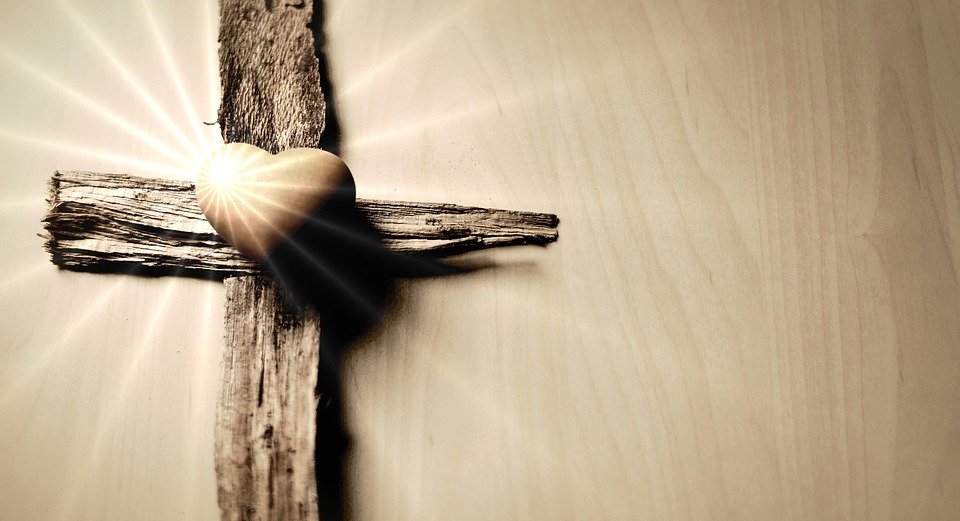 Morally Right/ Just
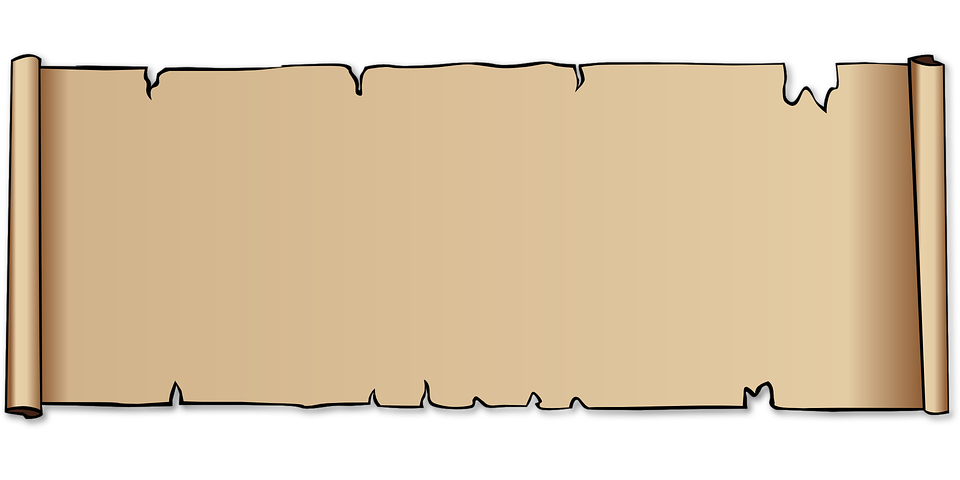 Doing the right thing
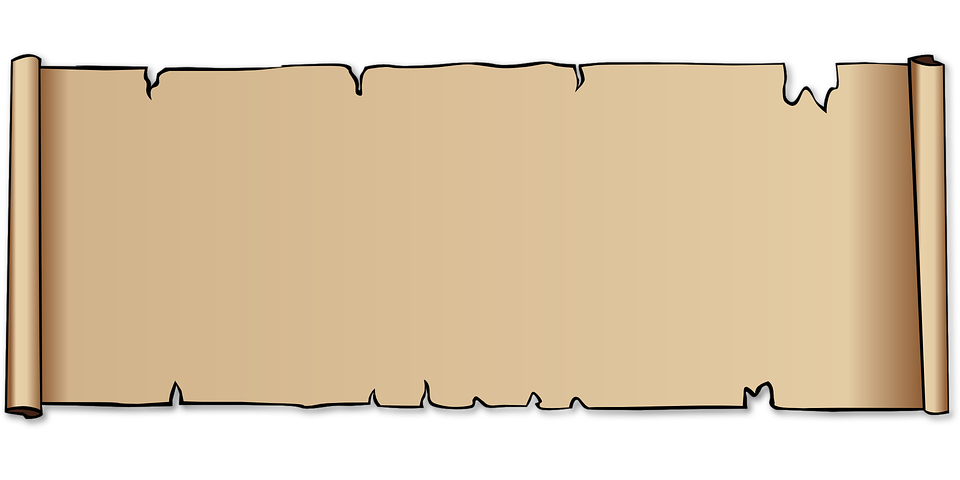 Good
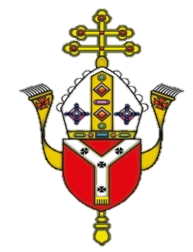 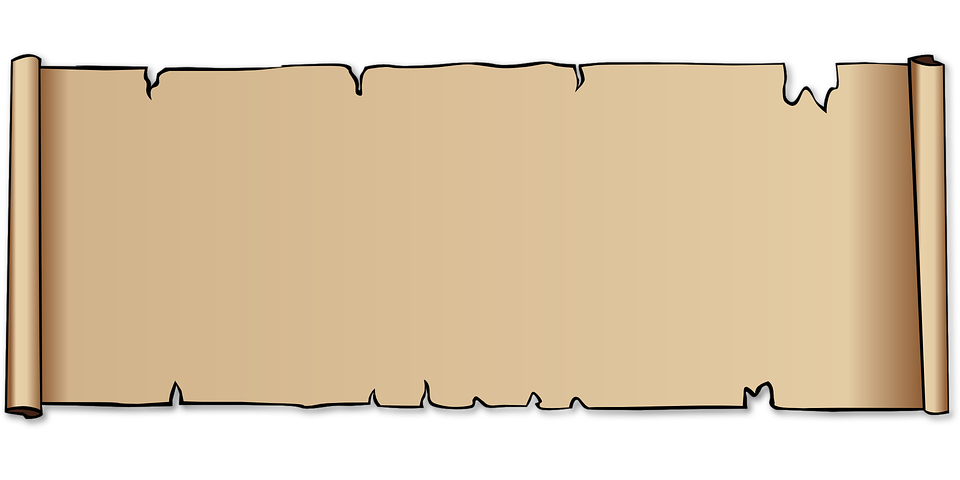 Virtuous
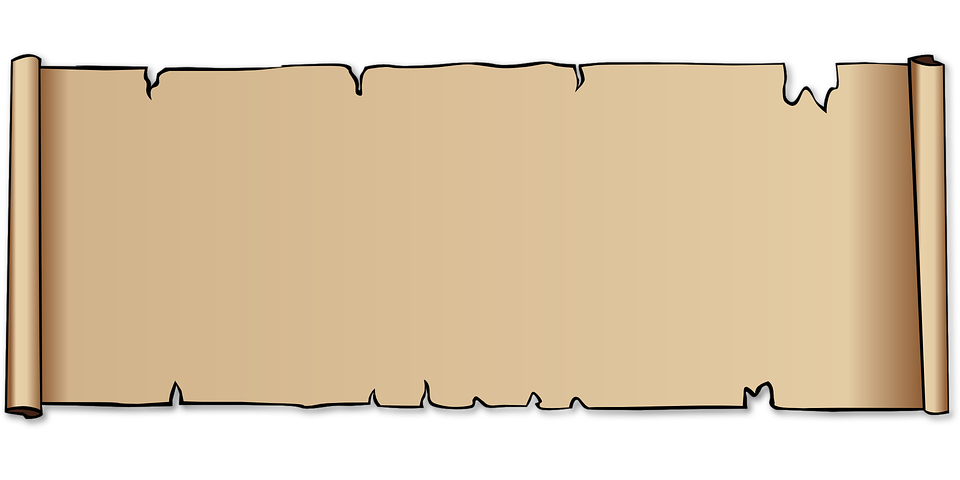 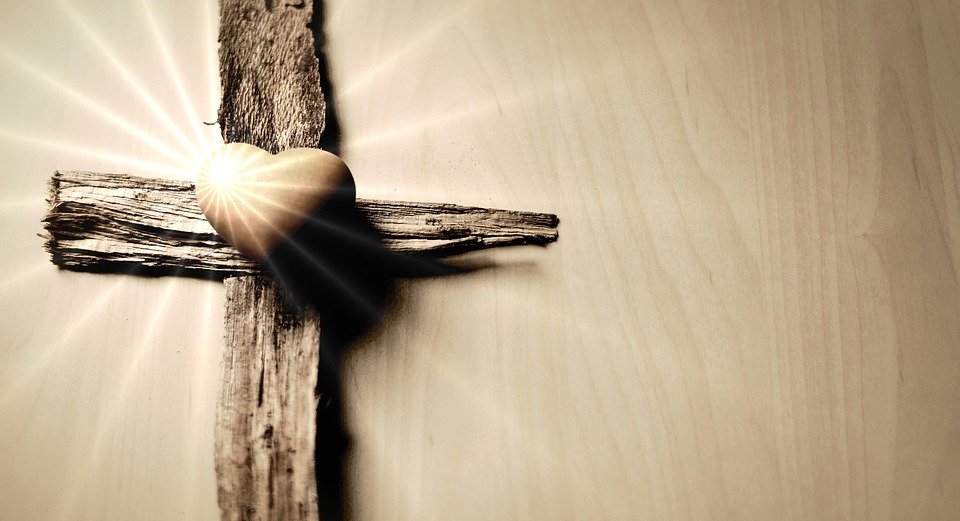 Upright/ 
Upstanding
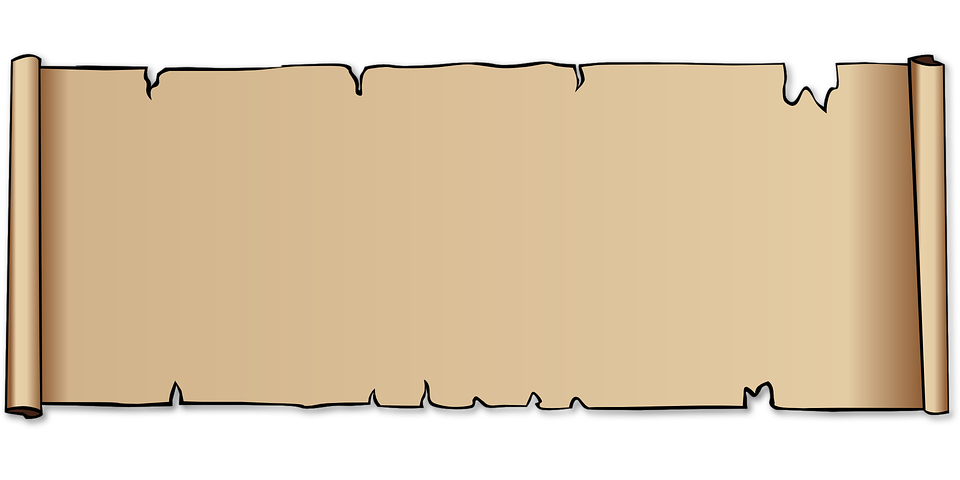 Decent
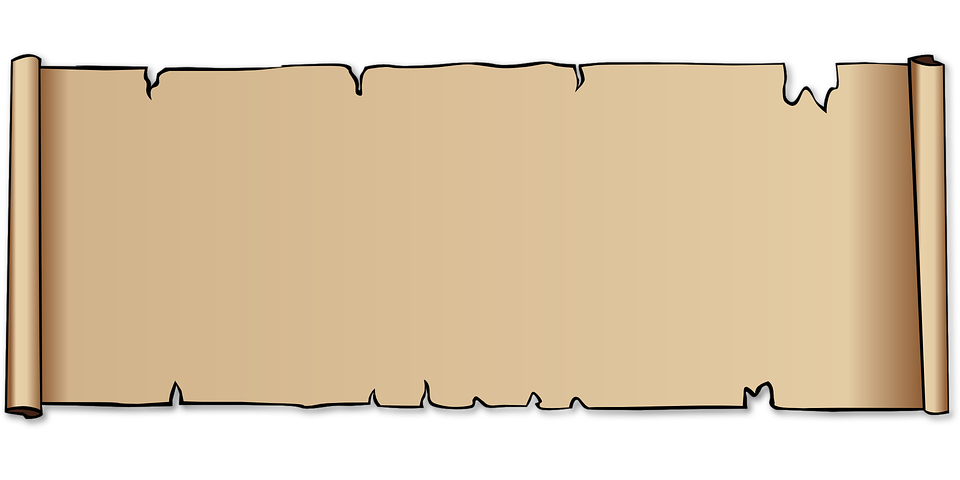 Worthy
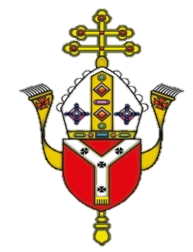 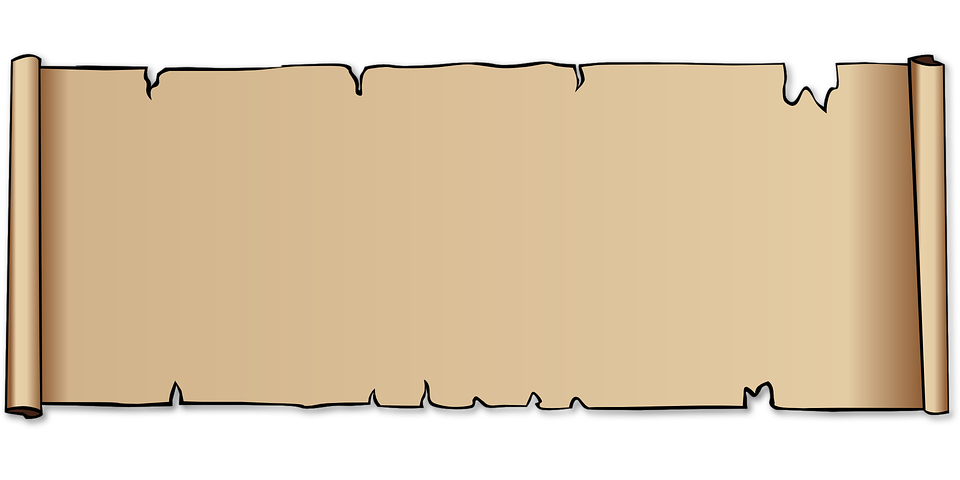 Ethical
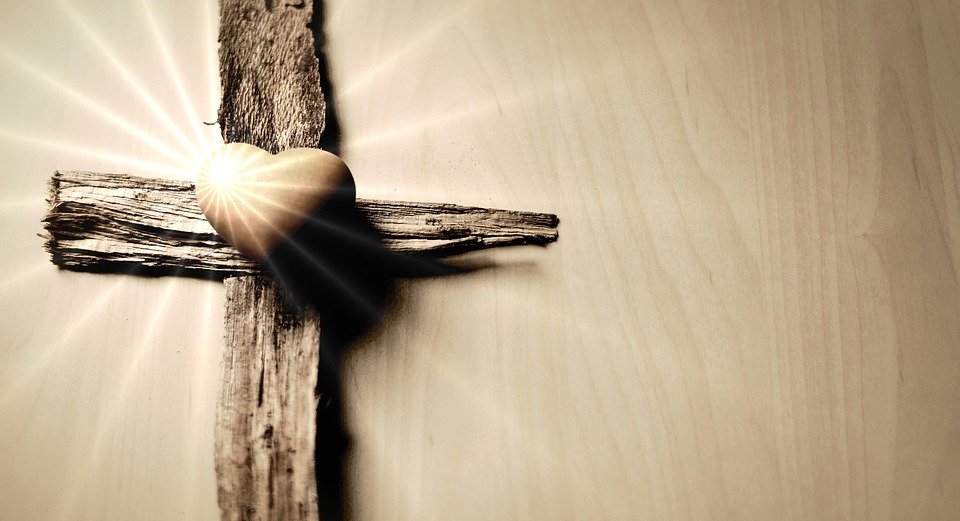 Which picture do you think best  shows ways of ‘being righteous’?
Take a moment to think...
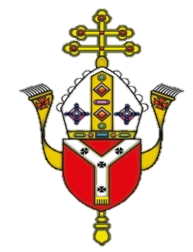 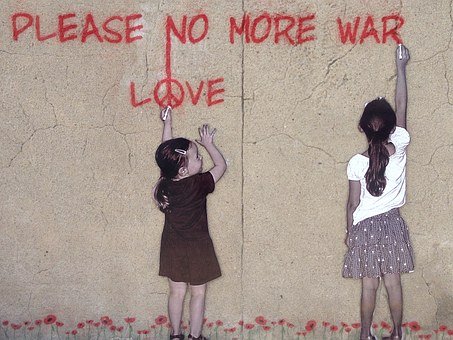 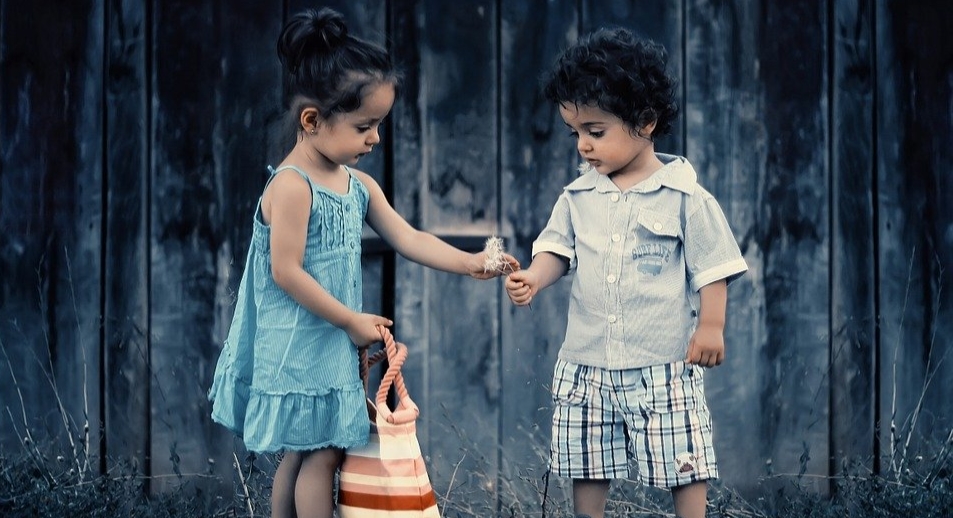 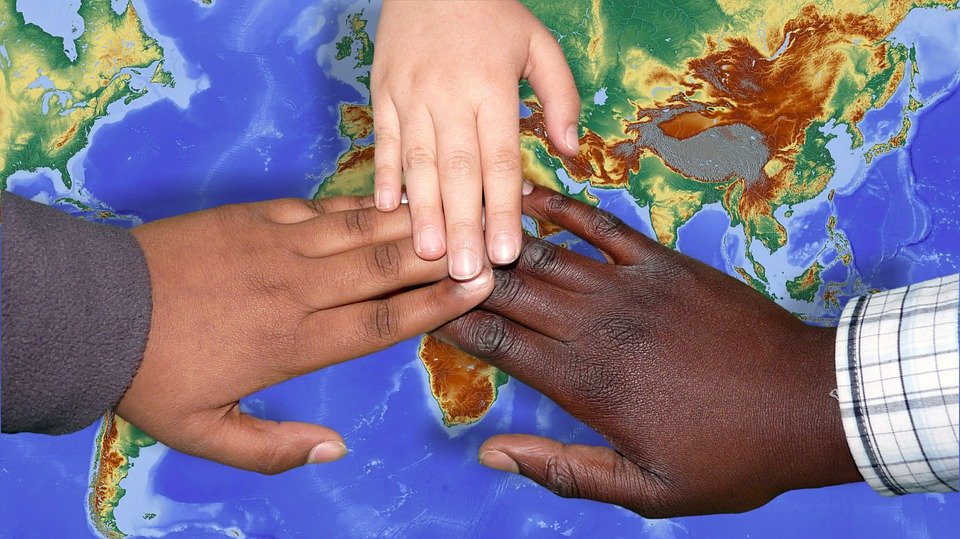 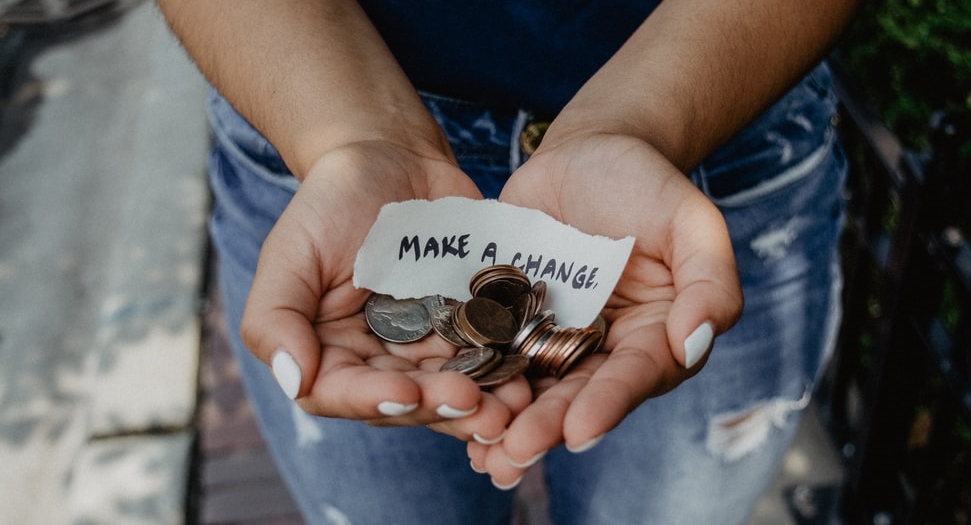 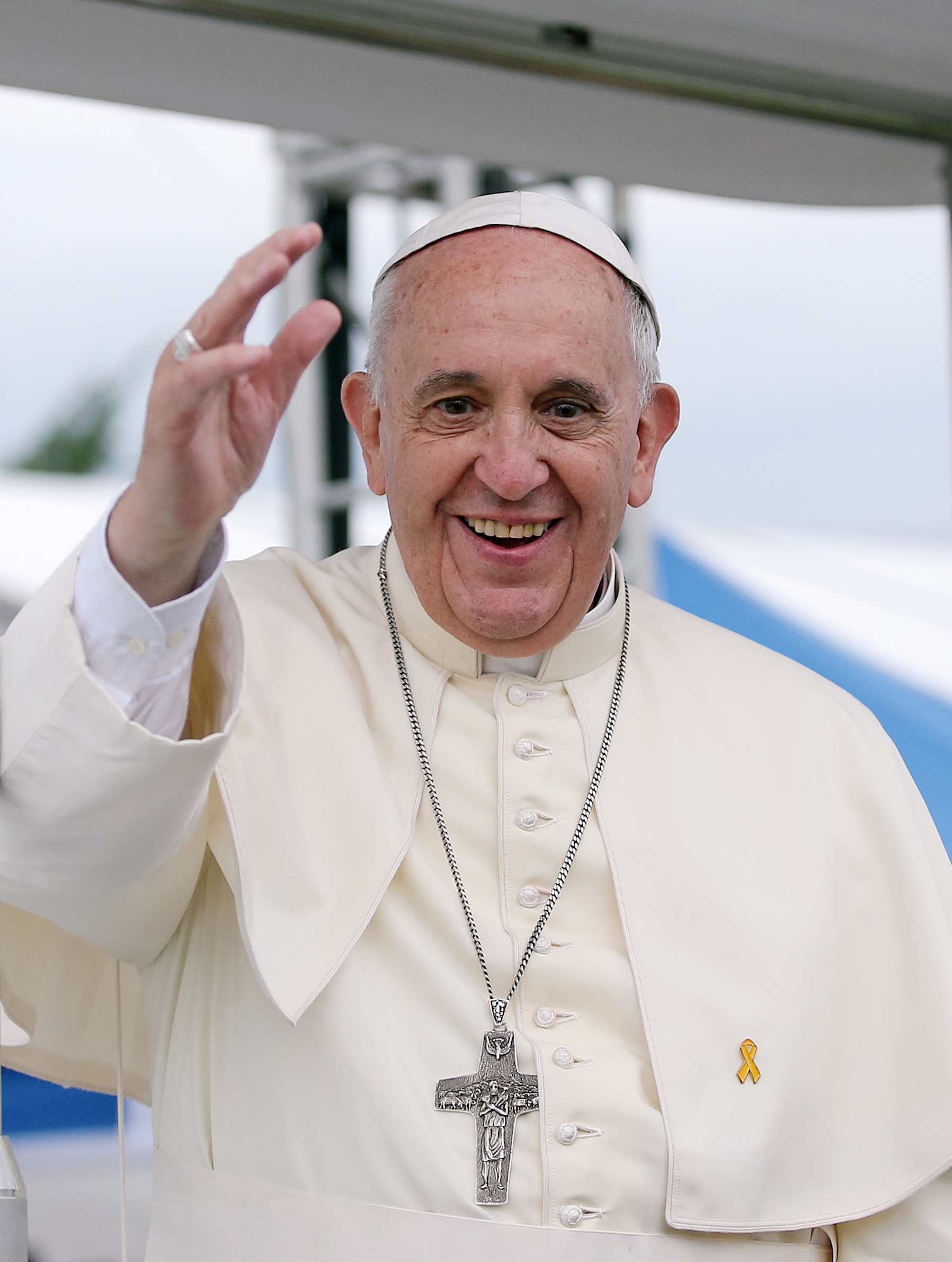 “Humanity needs justice, peace and love and we can have this only by returning with our hearts towards God who is the source of all this.”

Pope Francis
[Speaker Notes: What do you think Pope Francis meant by this?]
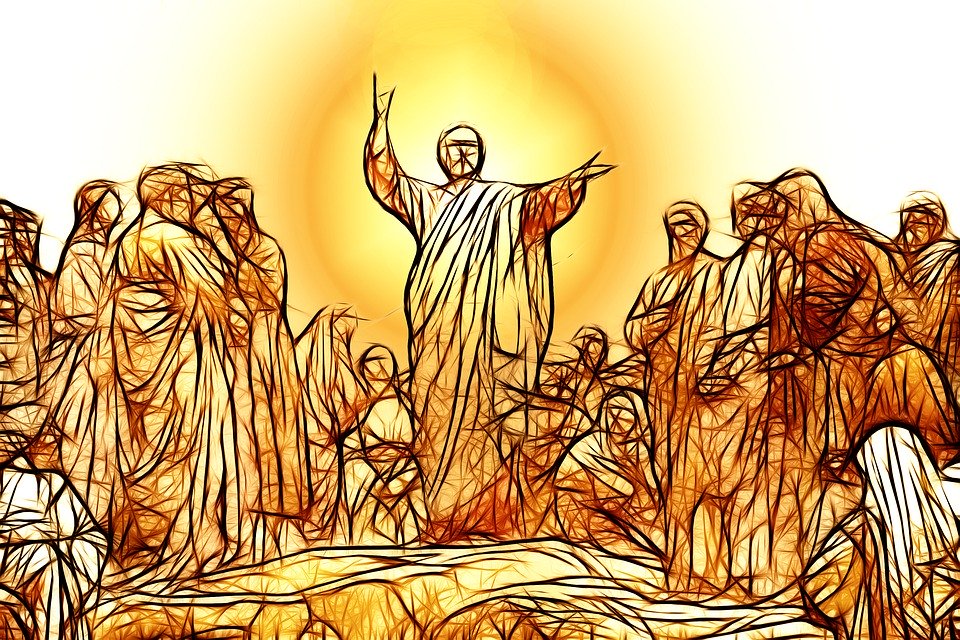 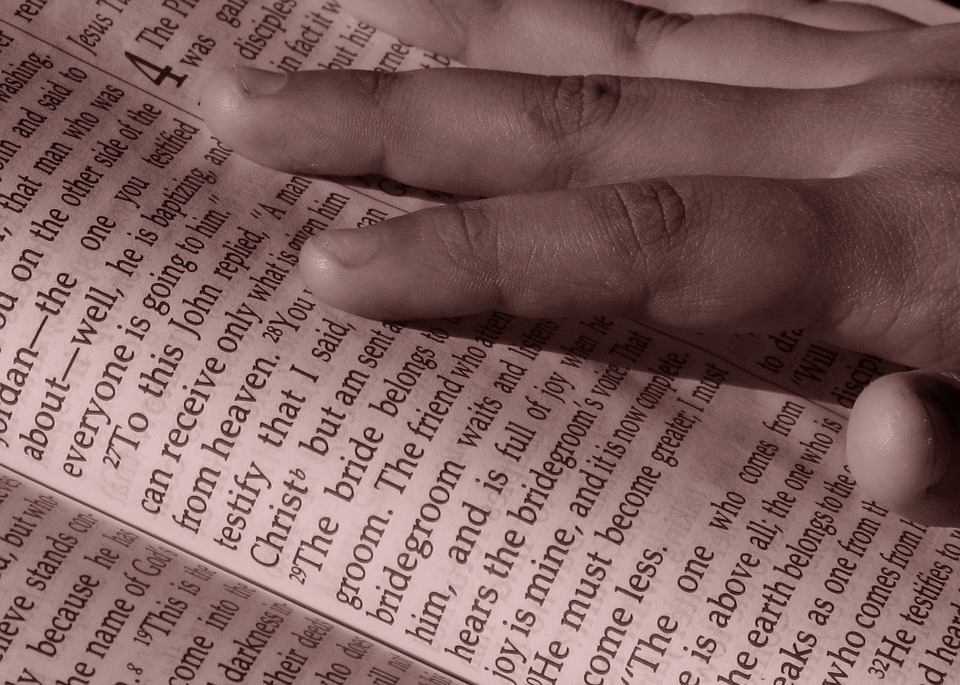 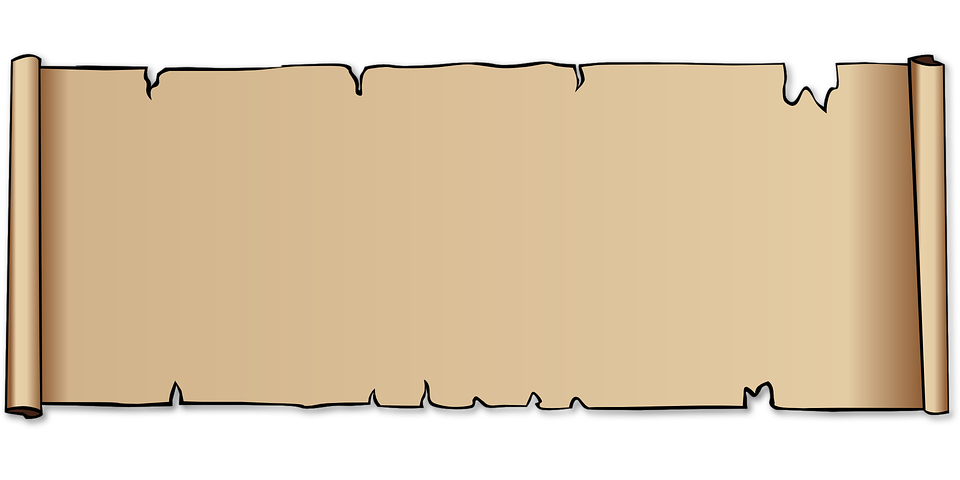 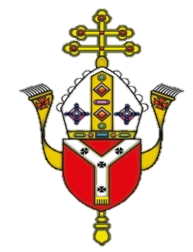 Respond: Hunger for Righteousness
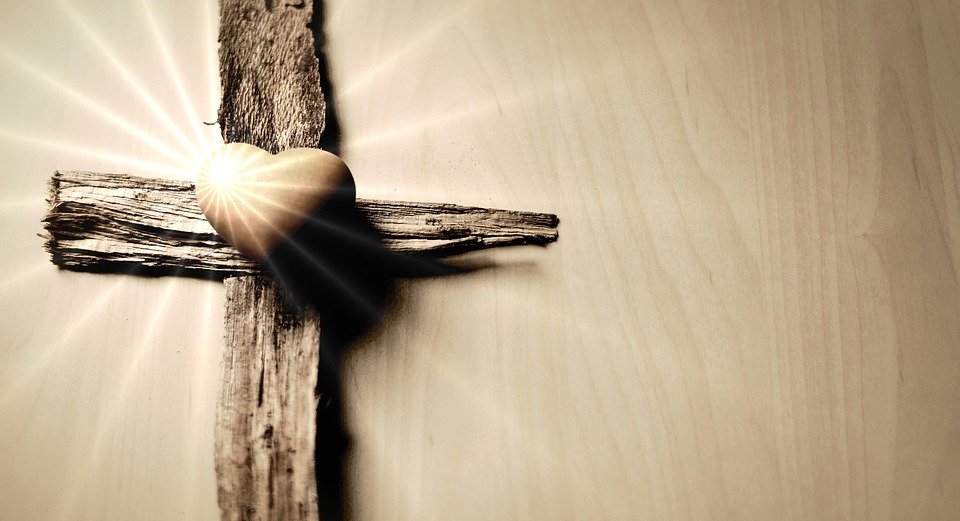 How can we show that we are Righteous?
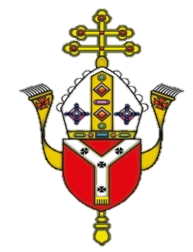 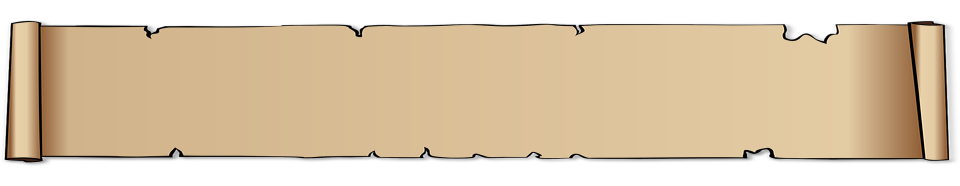 ‘Blessed are the righteous’
Try to hunger and thirst for Righteousness by:
Doing the right thing in school and at home
Making good choices
Doing good deeds at home, school and in the community.
Showing kindness and compassion for those 
that are lonely, sad or in need of a friend.
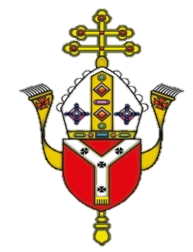 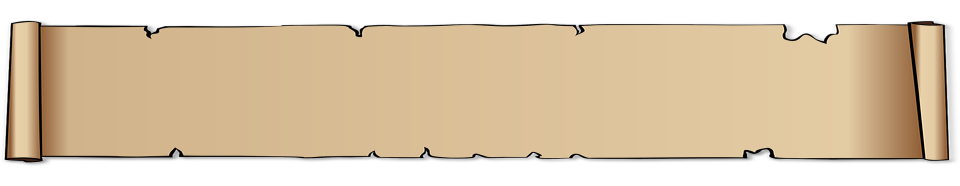 ‘Blessed are the righteous’
Try to hunger and thirst for Righteousness by:
Showing compassion for our sisters and brothers around the world, who are in need of our help.
Taking care of God’s creation, at home and further afield. 
Living more simply, not always wanting more.
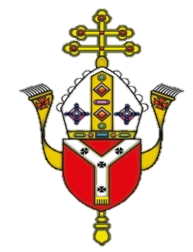 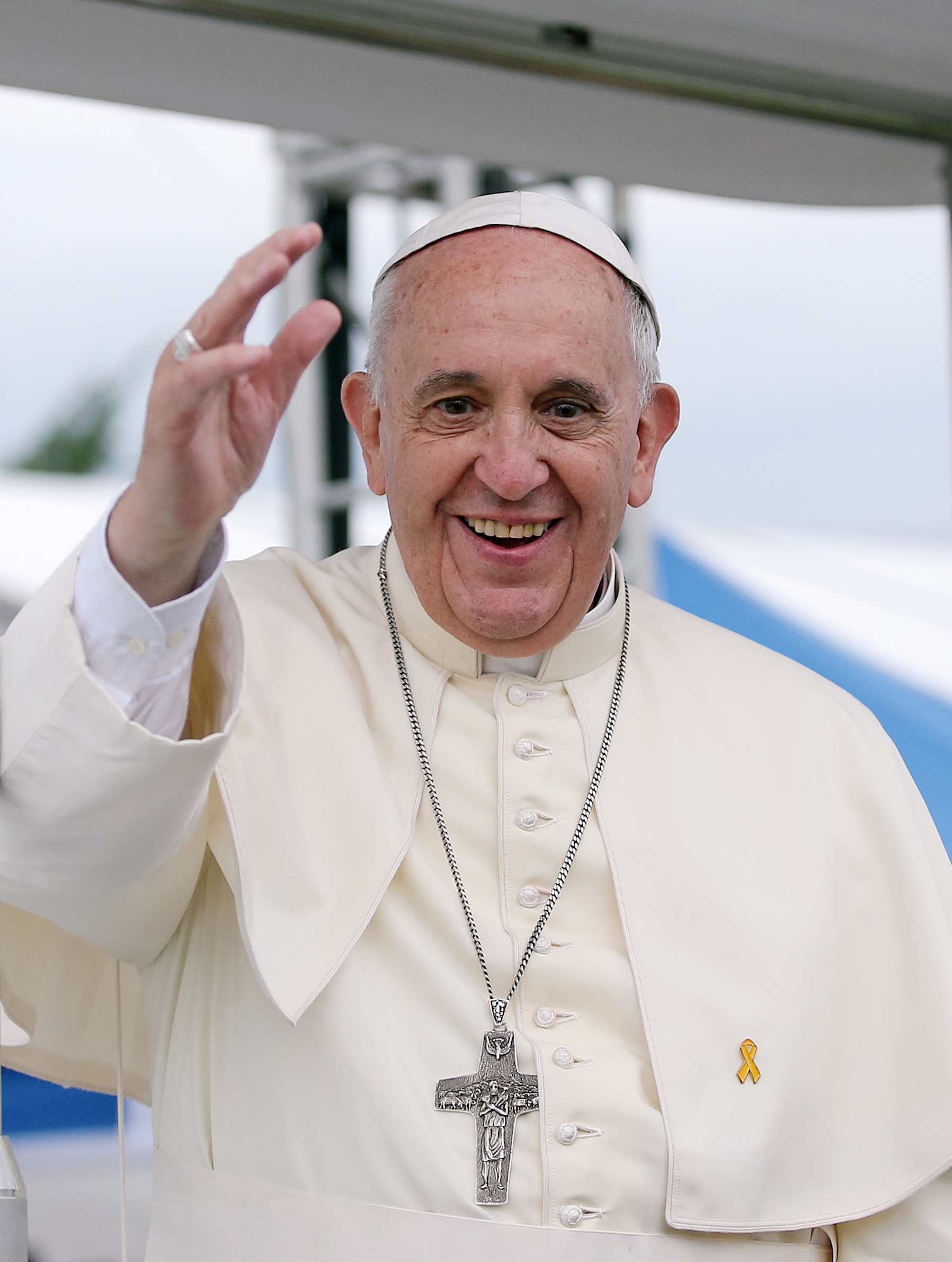 “To all people of good will who are working for social justice: never tire of working for a more just world, marked by greater solidarity!”
Pope Francis
[Speaker Notes: What do you think Pope Francis means by this?
What does ‘liberation’ mean?
Why ‘must’ we ‘breathe’ it?]
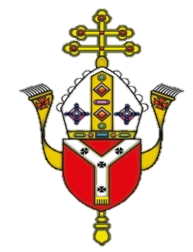 Respond - Prayer
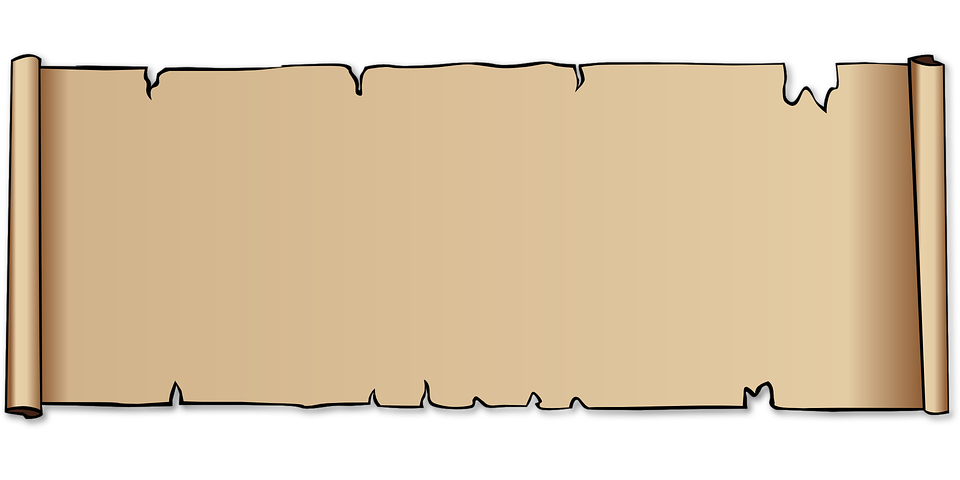 Breathe in me, O Holy Spirit, that my thoughts may all be holy.
Act in me, O Holy Spirit, that my work too, may be holy.
Draw my heart, O Holy Spirit, that I love but what is holy.
Strengthen me, O Holy Spirit, to defend all that is holy.
Guard me, then, O Holy ‘Spirit, that I always may be holy.
Amen.
											— St. Augustine
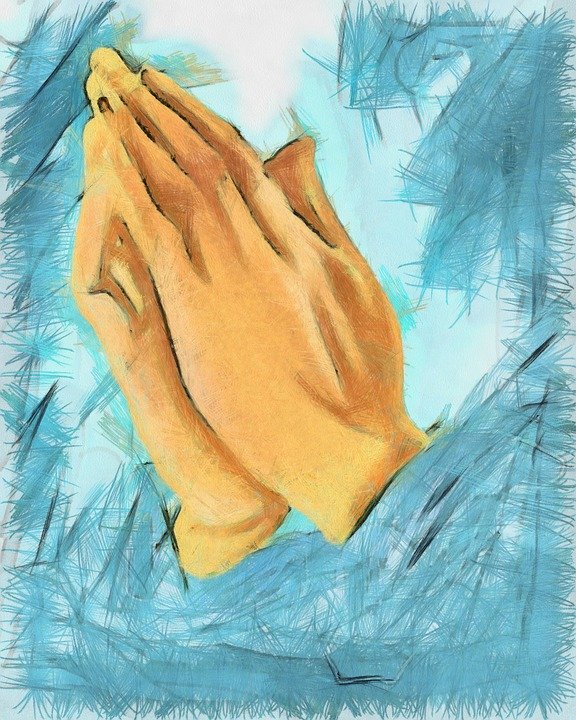 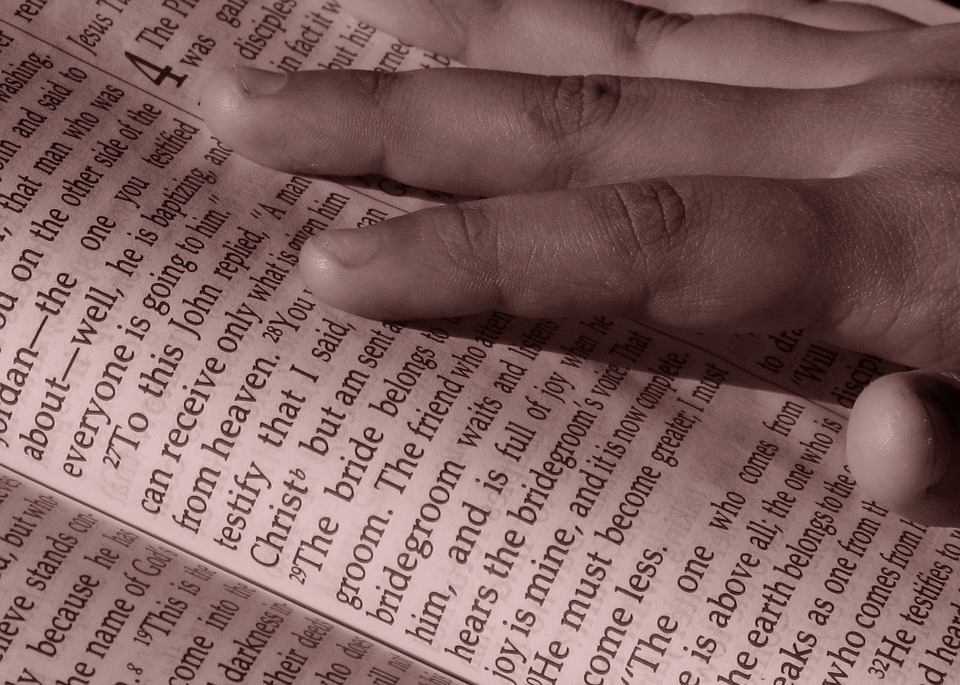 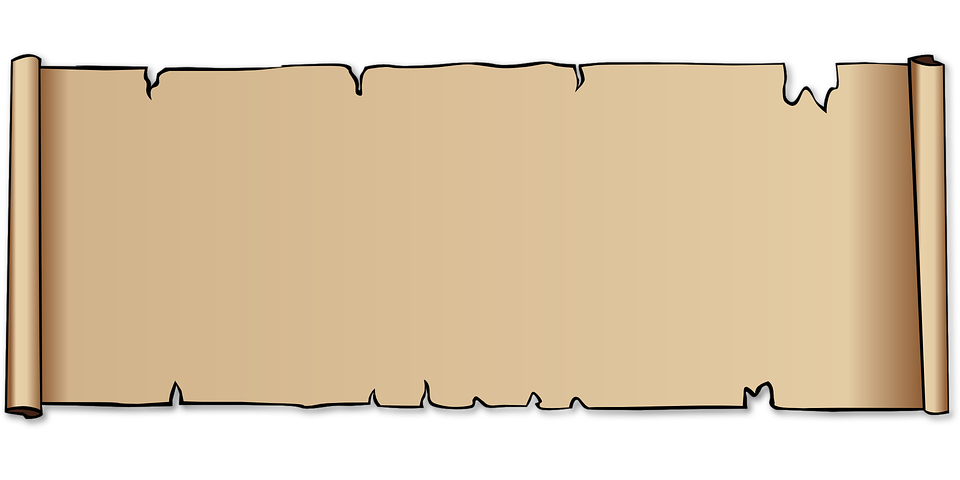 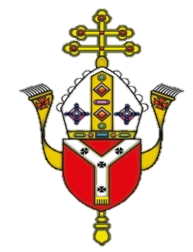 Mission: Hunger for Righteousness
Mission
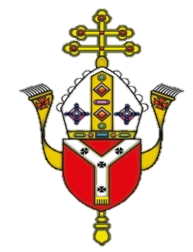 How can you do the right thing today?
Create a list of acts of kindness that you can then turn into actions in school and at home.
Research different charities, locally, nationally and internationally that aim to help people – Then think about ways you can get involved to support their work.
Think about someone who is lonely and how you can bring a smile to them today.
Create ideas on ways you can look after God’s creation in your local area and beyond
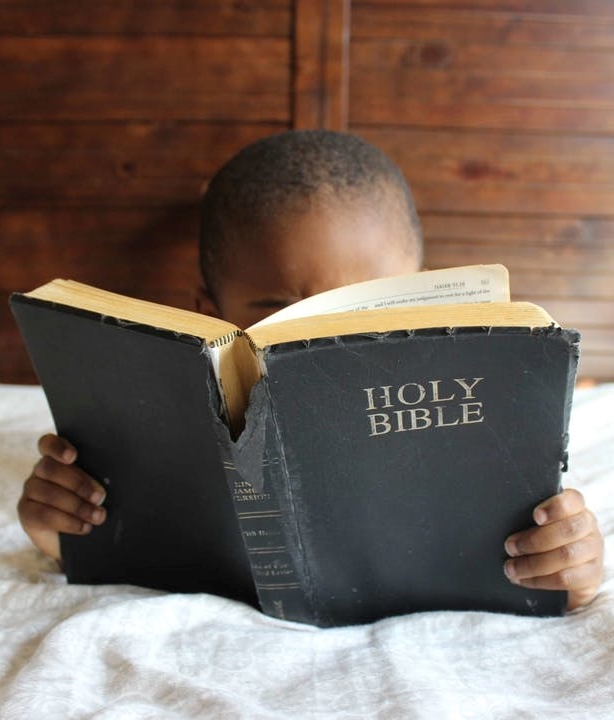 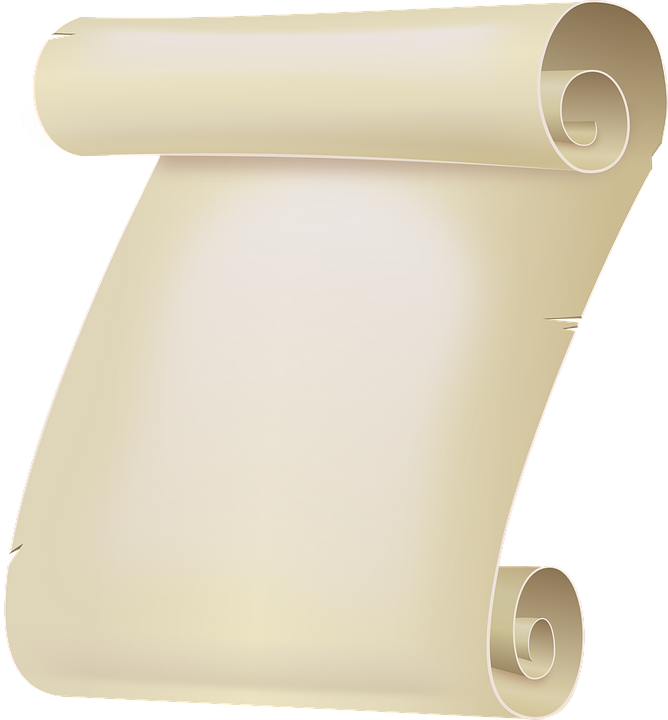 ‘Blessed are those who hunger and thirst for righteousness’Matthew 5:6
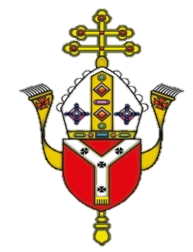